PATHOPHYSIOLOGY OF HEART FAILURE
Dr.Santhosh
Definition of HF
Clinical syndrome characterized by 
   - typical symptoms  accompanied by signs
 
   - structural and/or functional cardiac abnormality 

    - reduced cardiac output and/ or elevated intracardiac pressures at rest or during stress.
                                                               ESC 2016
ACC/AHA 2013
Complex clinical syndrome that results from any structural or functional impairment of ventricular filling or ejection of blood

Braunwald's definition
   A pathophysiological state in which an abnormality of cardiac function is responsible for the failure of the heart to pump blood at a rate commensurate with the requirements of the metabolizing tissues.
Classification of HF
Heart failure with reduced EF
Heart failure with mid range EF
Heart failure with preserved EF
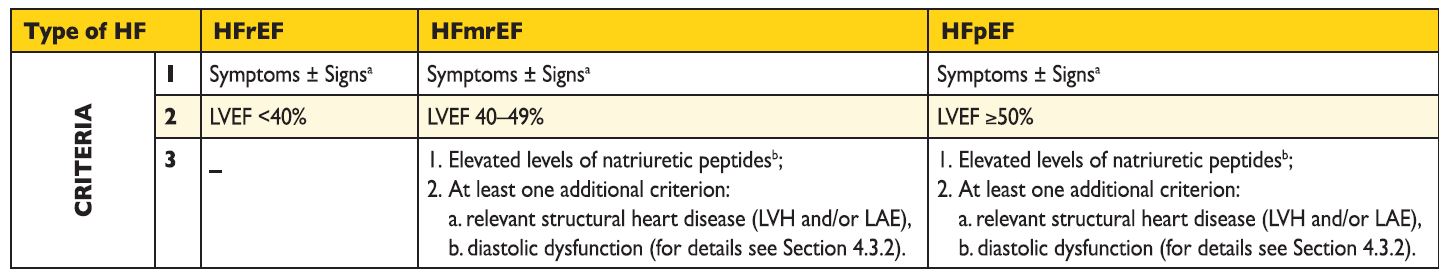 Mid range(ESC) = Borderline(ACC/AHA)
ACC/AHA Stages of HF
STAGE D HF
NYHA CLASS 3 OR 4
Episodes of fluid retention/reduced CO at rest
H/O > 1 Hospitalisation in last 6 months
Objective evidence of severe cardiac dysfunction
Severe impairment of functional capacity
Pathophysiologic models of heart failure
HEMODYNAMIC MODEL
CARDIORENAL MODEL
NEUROHORMONAL MODEL
CELLULAR MODEL
Pressure volume loop
Determinants of stroke volume
Preload  
Contractility
Afterload
Pre load -Frank starling law
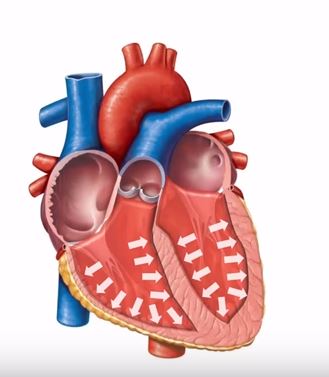 Not beyond physiological limits!!!
ACTIN
MYOSIN
Afterload -Laplace law
Frank Starling curves in HF
Otto Frank      &   Ernest Starling
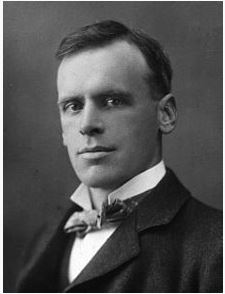 NEUROHORMONAL ADAPTATIONS
Ref : Companion to Braunwald by Douglas .L.Mann
Effect of SNS hyperactivity in HF
Beta 2 Receptor polymorphism
Selective reduction in the density of beta-1 but not beta-2 receptors on the cardiac myocyte
Polymorphism of the beta-2 receptor has been found in which a threonine (Thr) is replaced by isoleucine (Ile) at amino acid 164   substantial decrease in the activity of the receptor. 

Beta-2 adrenergic receptors located on the cardiac myocyte exert an anti-apoptotic effect that opposes the pro-apoptotic action of beta-1 receptor stimulation
Stimulation of pre-synaptic beta-2 receptors in the myocardium  mediates adverse effects.
 In contrast to presynaptic alpha-2 adrenergic receptors, which inhibit sympathetic NE release, presynaptic beta-2 adrenergic receptors stimulate NE release .

 Beta-2 receptor stimulation increases the propensity for VF
 Beta-blockers may act in part by reducing beta-2 receptor-mediated NE release in the heart, an effect that appears to be greater with nonselective versus selective beta blockers
Carvediolol vs Metoprolol
Effect of SNS in HF is complex
ANS modulation in HF
1.Vagus nerve stimulation -INNOVATE HF
2.Baroreceptor activation therapy
3.Renal denervation- SIMPLICITY 1,2,3
4.Carotid body removal
RAAS -RENIN ANGIOTENSIN ALDOSTERONE SYSTEM
ACE independent pathways
ACE gene polymorphism
3 types
I/I 
I/D
D/D  -  Increased ACE levels

Intron 16
NATRIURETIC PEPTIDE SYSTEM
Beneficial effects of ANP'S
Decreases sympathetic outflow
Inhibits RAAS
Increases sodium excretion
Decreases maladaptive cardiac remodelling
Arteriolar and venular dilatation
Non cardiac cause of elevated BNP
Pulmonary
Cirrhosis
Renal failure
Anaemia
Sepsis,burns
Stroke
Hyperaldosternoism
Snakebite
Increase with age 
Higher in women than men
Lower in obese individuals.
In normal subjects, the plasma concentrations of BNP and NT-proBNP are similar (approximately 10 pmol/L).
 In LV dysfunction, plasma NT-proBNP rises more than BNP, with NT-proBNP concentrations approximately four-fold higher
Other Vasoconstrictors
Adrenomedullin
Apelin
Urodilantin
Soluble ST2
Endothelins
Cardiac Remodelling
Alteration in the structure (dimensions, mass, shape) of the heart in response to hemodynamic load or cardiac injury
"Phenotypic plasticity"
Physiologic or pathologic
Adaptive or maladaptive
3 types
Pressure overload
Concentric  
Increased relative wall thickness (ventricular wall thickness as compared to cavity size).
 Sarcomeres are added in parallel and 
Individual cardiomyocytes grow thicker.
Volume overload
Eccentric
Increased cardiac mass and chamber volume. 
Relative wall thickness may be normal, increased, or decreased. 
Sarcomeres are added in series 
Individual cardiomyocytes grow longer.
Following Myocardial Infarction
Stretched infarcted tissue increases left ventricular volume 
leads to combined volume and pressure load on noninfarcted zones 
Mixed concentric/eccentric hypertrophy.
Cellular changes in remodelling
METABOLIC ORIGIN OF HEART FAILURE
Glucose metabolism
Ref  ACC AHA 2017 Position statement
Fatty acid metabolism
Amino acid metabolism
MCQ'S
1.All of the following are of proven benefit in HFrEF except
1.Sacubitril Valsartan
2.Ivabradine
3.Bisoprolol
4.Statins
2.Which of the following is not a major criterion in Framingham's
1.PND
2.Orthopnea
3.Third heart sound
4.Hepatomegaly
3.The worst prognosis in HF
1.Hyponatremia
2.Hyperkalemia
3.Hypokalemia
4.Hypomagnesemia
4.Nobel prize winner-1988.What is his contribution to CV medicine
5 .BC represents
THANK YOU